Уфк  по ульяновской области
Федеральный стандарт бухгалтерского учета «Выплаты персоналу»
Куряева Елена Петровна
Старший казначей Отдела  бюджетного учета  и отчетности  по операциям бюджетов
www.roskazna.ru
г. Ульяновск , ноябрь 2020 год
Уфк  по ульяновской области
Нормативно-правовой акт
Приказом  Министерства финансов Российской Федерации от 15.11.2019г. № 184 утвержден федеральный стандарт бухгалтерского учета государственных финансов «Выплаты персоналу».
Государственными (муниципальными) бюджетными и автономными учреждениями  он  применяется  при:
Составлении бюджетной, бухгалтерской (финансовой) отчетности
Ведении  бюджетного , бухгалтерского учета
Начиная с отчетности 2021 года
с 1 января 2021
2
Уфк  по ульяновской области
Цели и единые требования Стандарта
3
Уфк  по ульяновской области
Применение положений стандарта
4
Уфк  по ульяновской области
Основные группы выплат персоналу
ТЕКУЩИЕ ВЫПЛАТЫ ПЕРСОНАЛУ
выплаты персоналу, обусловленные обязательствами субъекта учета по их осуществлению в срок и в размере, которые установлены законом, иным нормативным правовым актом, включая локальные нормативные акты, и (или) трудовым договором (служебным контрактом, контрактом).
ОТЛОЖЕННЫЕ ВЫПЛАТЫ ПЕРСОНАЛУ
выплаты персоналу, обусловленные обязанностью субъекта учета по их осуществлению, величина которых на момент их принятия представляет собой расчетно- (документно) обоснованную оценку обязательства с неопределенным временем (финансовым периодом) их исполнения
5
Уфк  по ульяновской области
Объекты  учета текущих выплат персоналу
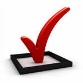 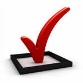 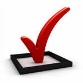 6
Уфк  по ульяновской области
Объекты  учета отложенных выплат персоналу
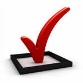 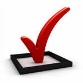 7
Уфк  по ульяновской области
Объекты учета отложенных выплат персоналу
в части предстоящих расходов на оплату отпусков - в сумме предстоящей оплаты отпусков за фактически отработанное время и (или) компенсаций за неиспользованные отпуска, в том числе при увольнении, включая платежи на обязательное социальное страхование. Порядок расчета резерва предстоящих расходов по выплатам персоналу устанавливается субъектом учета в рамках формирования учетной политики
в части предстоящих расходов на 
пенсионные и иные аналогичные выплаты - в сумме бюджетных ассигнований (лимитов бюджетных обязательств) или в сумме показателей, утвержденных планом финансово-хозяйственной деятельности государственного (муниципального) учреждения и предусмотренных на соответствующие цели на очередной финансовый год и плановый период. Информация о бюджетных ассигнованиях (лимитах бюджетных обязательств), показателях плана финансово-хозяйственной деятельности государственного (муниципального) учреждения, предусмотренных на пенсионные и иные аналогичные выплаты на плановый период, отражается в составе бюджетной информации субъекта учета
8
Уфк  по ульяновской области
Последующая оценка объектов учета выплат персоналу
Стоимостная оценка объектов учета текущих выплат персоналу после первоначального признания не подлежит изменению
Не реже чем на годовую отчетную дату стоимостная оценка объектов учета отложенных выплат персоналу подлежит пересмотру и при необходимости корректировке до величины, определенной в соответствии со Стандартом
9
Уфк  по ульяновской области
Прекращение признания объектов учета выплат персоналу:
прекращение признания (выбытие с балансового учета и (или) прекращение отражения в бухгалтерской (финансовой) отчетности) объектов учета текущих выплат персоналу осуществляется по мере их исполнения (прекращения обязательства).
В случае избыточности суммы признанного резерва предстоящих расходов по выплатам персоналу (отложенных выплат персоналу) размер резерва корректируется (уменьшается) с отнесением на расходы текущего отчетного периода
прекращение признания (выбытие с балансового учета и (или) прекращение отражения в бухгалтерской (финансовой) отчетности) объектов учета отложенных выплат персоналу осуществляется по мере признания объектов учета текущих выплат персоналу за счет сумм ранее признанного резерва предстоящих расходов по выплатам персоналу
10
Уфк  по ульяновской области
Раскрытие информации об объектах учета выплат персоналу
11